Hotwheels verpakking
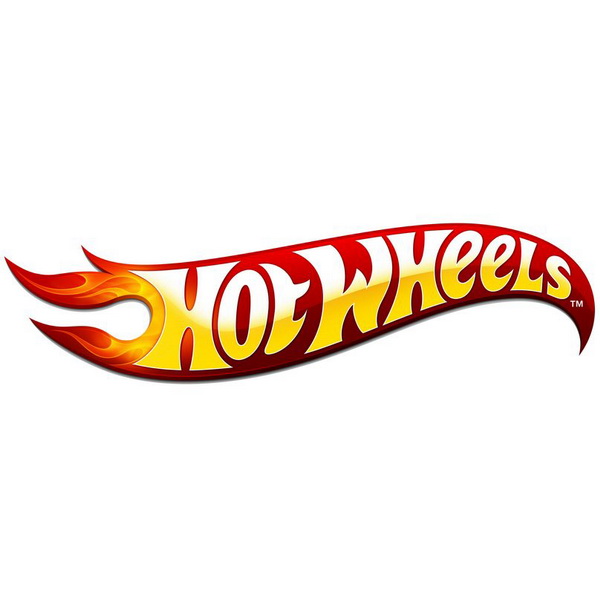 Mijn doelgroep
Verzamelaars
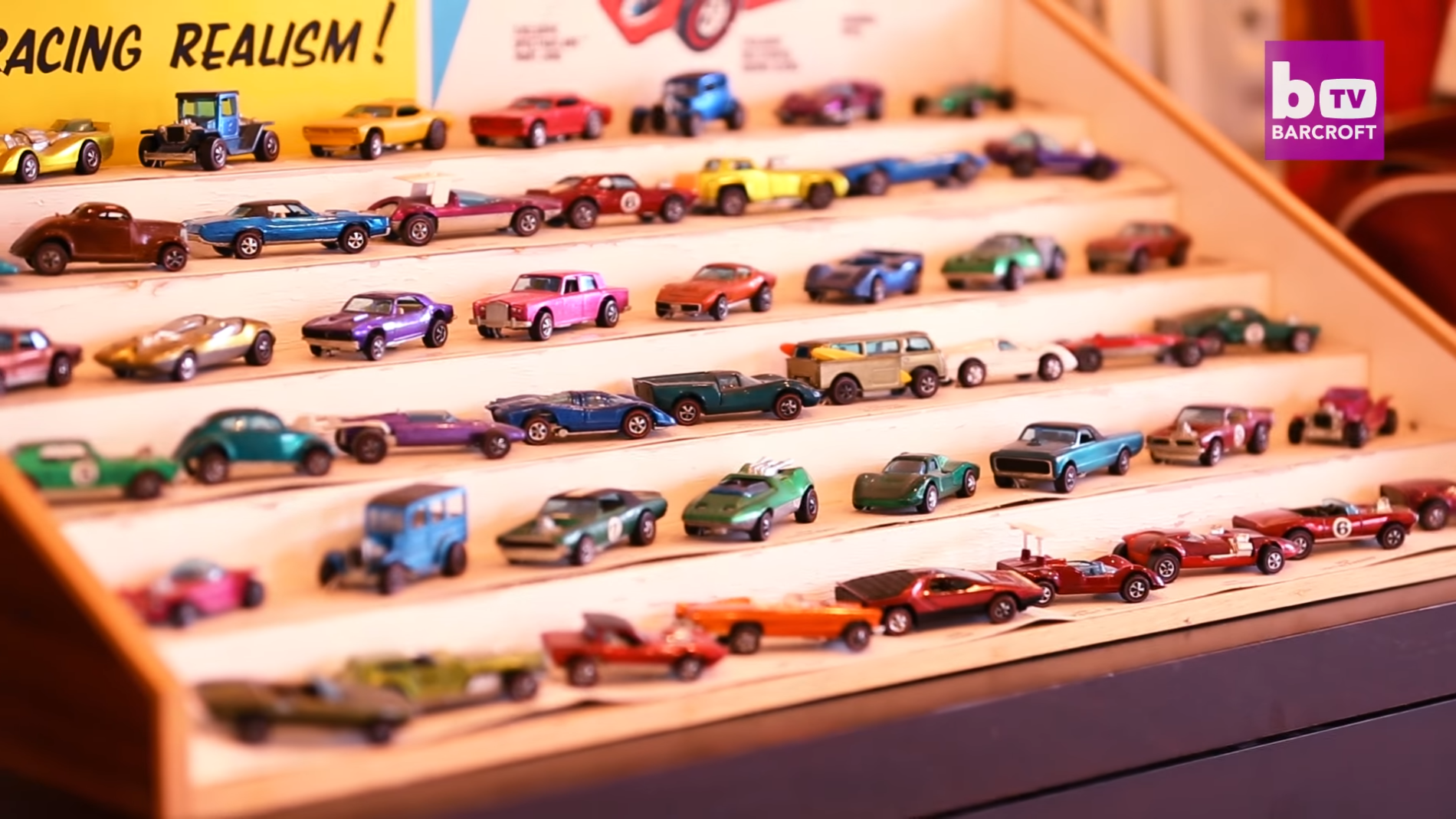 Eisen
Alles moet er in passen (van de baan tot het autotje) 
Auto moet goed zichtbaar zijn in de verpakking
Alles moet eruit kunnen, en op de zelfde manier er terug in kunnen zonder de verpakking te beschadigen
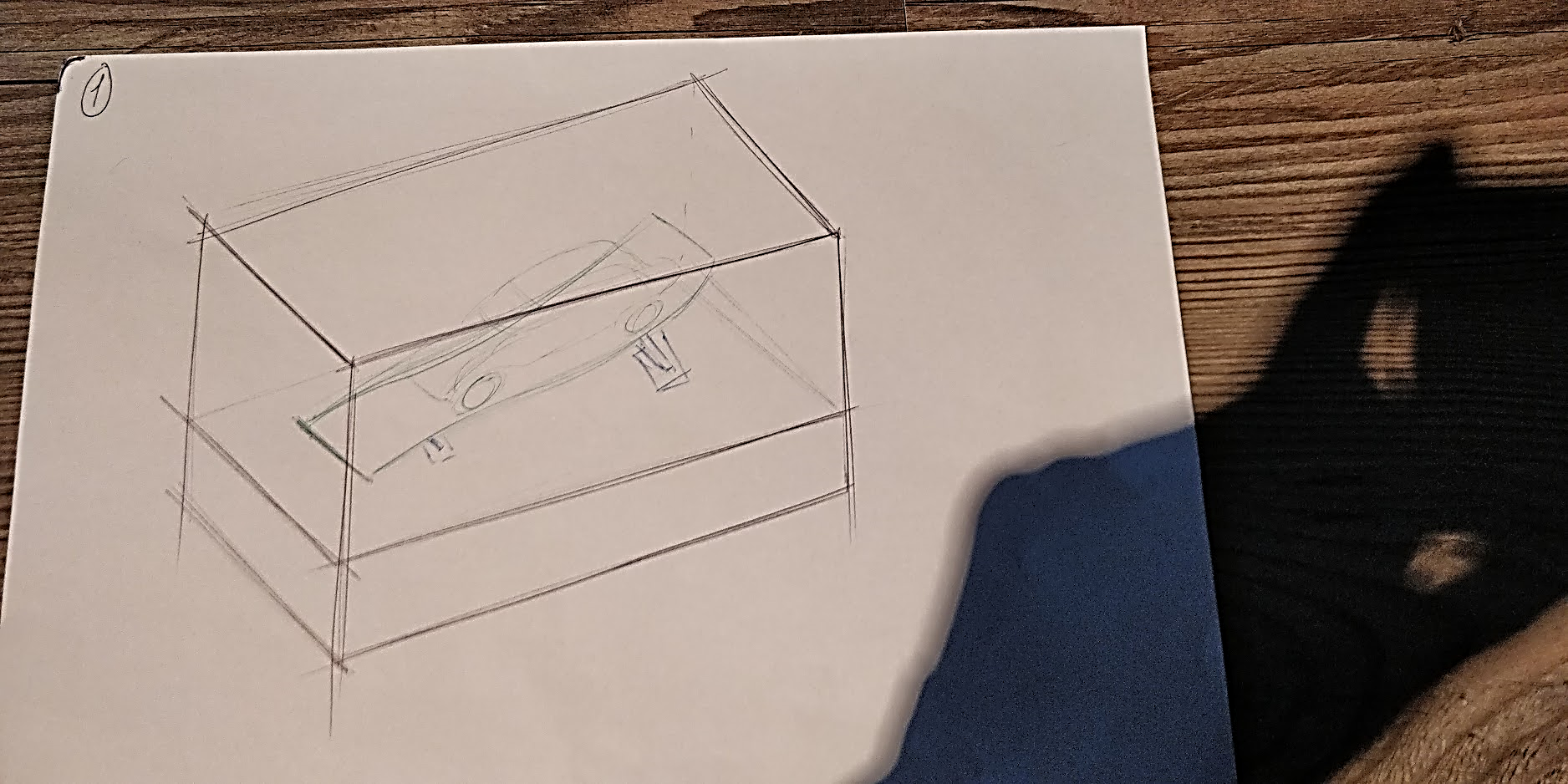 Mijn ontwerp
Cad model
Het proces
Lasersnijden
Frees
3D printer
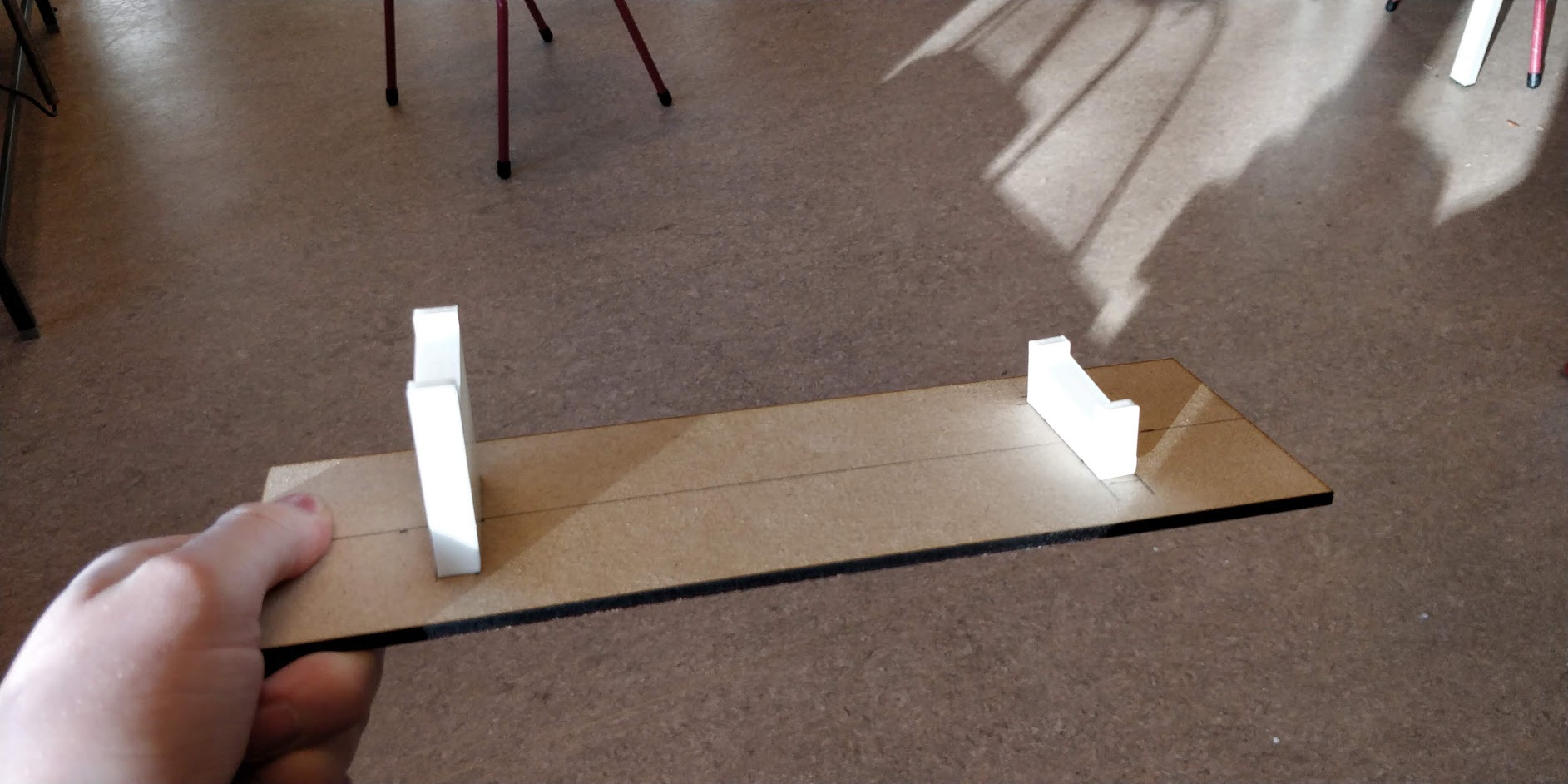 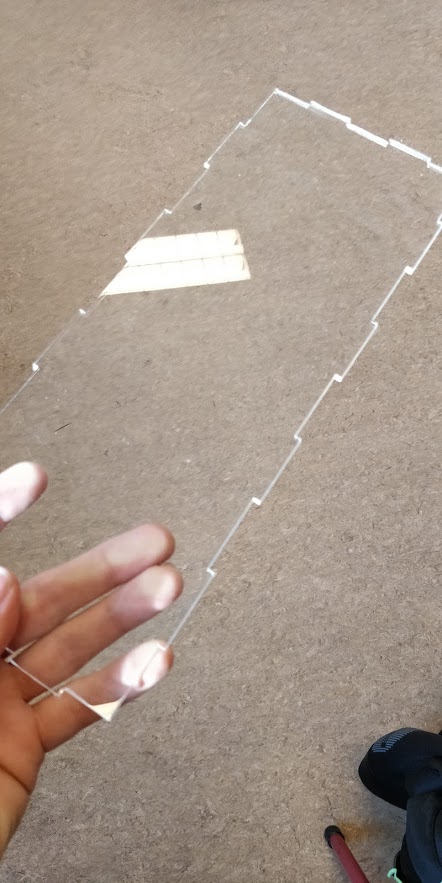 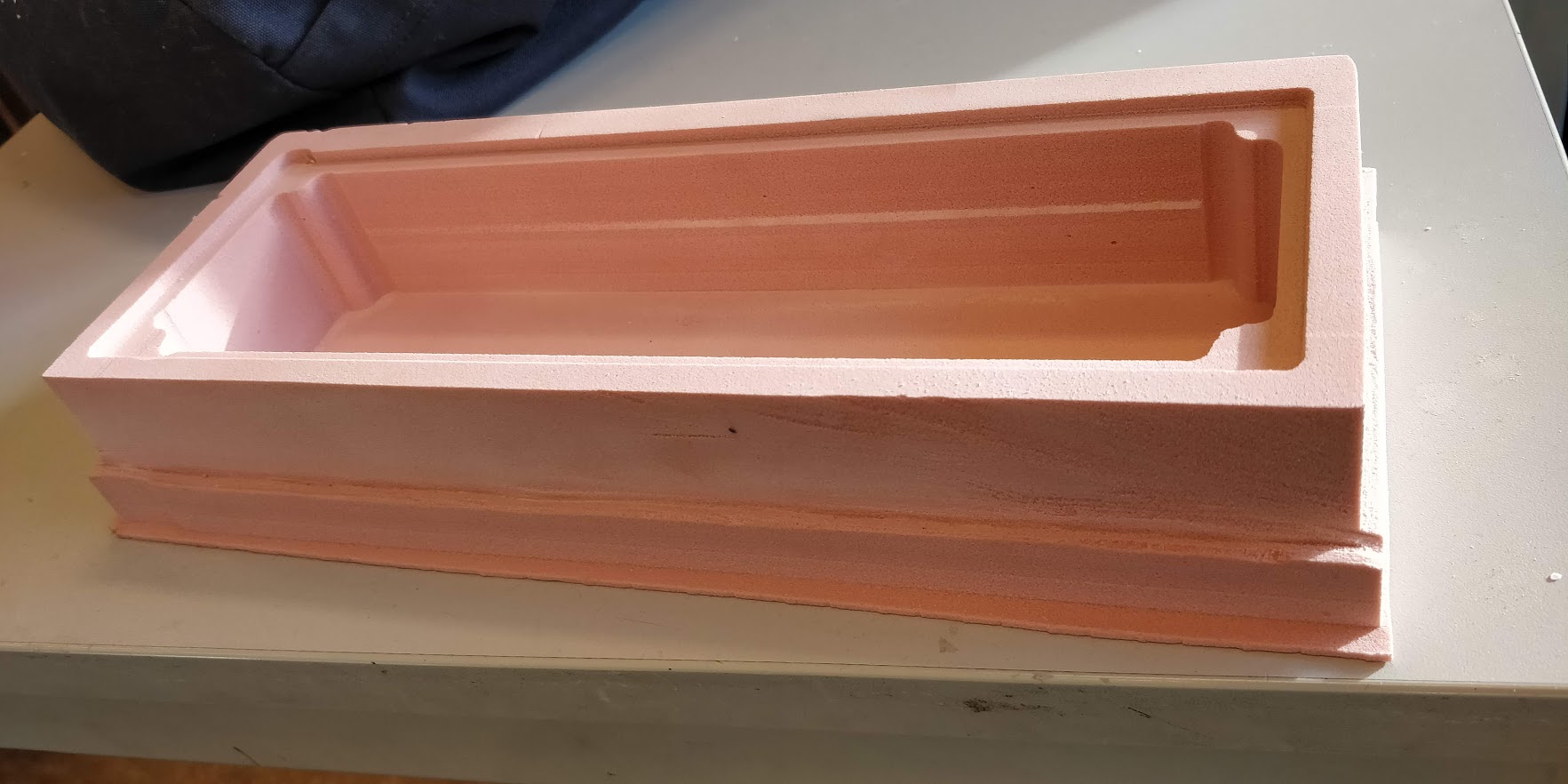 Eindproduct